Dynamic UIs @ LabVIEW RT
using Actor Framework
Alexander Kessler
Helmholtz Institut Jena
CS-Workshop 2019, 2019/03/19
Motivation
A lot of motion application, which differs only in UI!
Wish for highly flexible motion application
Many discussions in NI user forums and presentation during NI VIP 2017
Understanding: I have already everything I need
Alexander Kessler   Dynamic UI @ RT
18.03.2019
2
History
Usage of Actor in Subpanel technique
For that: AF Class Viewable Actor (based on SimonH Windows 8 Style UI Frameworkhttps://forums.ni.com/t5/UI-Interest-Group-Documents/Windows-8-Style-UI-demo/ta-p/3496737 )
Vis: Insert Into SubPanel, Remove from SubPanel, Open Front panel, Set Window Title
Memorize last window size and position
Relaunch with same geometry
Child class ViewableActorEncaps: shows parent UI in child UI
Alexander Kessler   Dynamic UI @ RT
18.03.2019
3
History
Motor UIs <- Base UI <- Viewable Actor
Are nice resizable due to LV slider technique
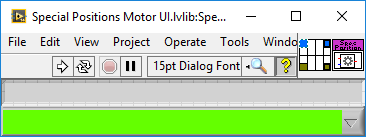 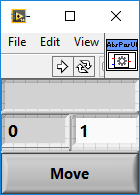 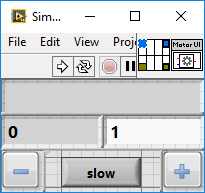 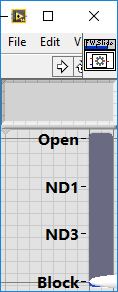 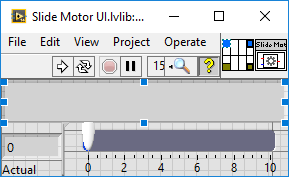 Alexander Kessler   Dynamic UI @ RT
18.03.2019
4
Idea
A container actor with a lot of invisible Subpanels and a dynamic menu
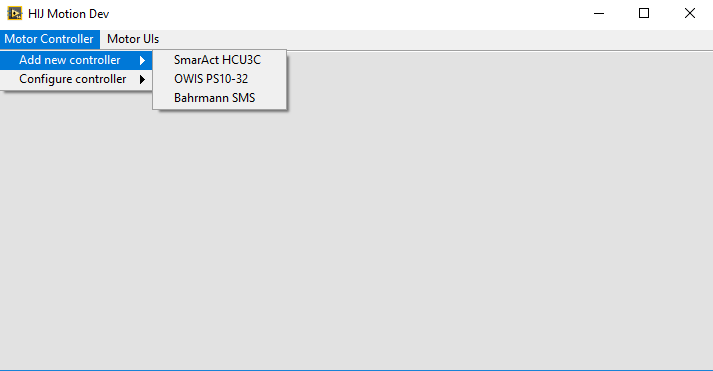 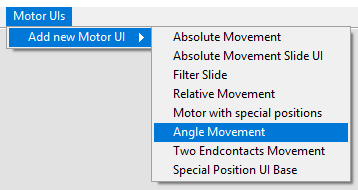 Alexander Kessler   Dynamic UI @ RT
18.03.2019
5
Idea
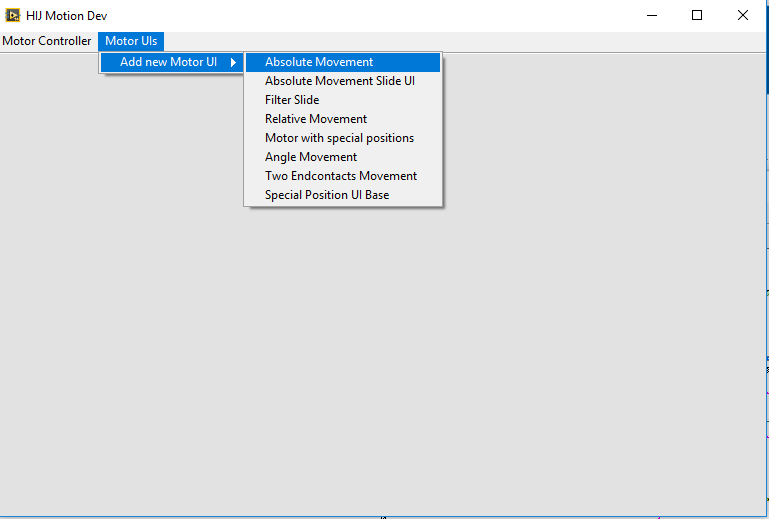 Creates and configure Motor GUIs
Connect to a controller axis
Docks UI
1.
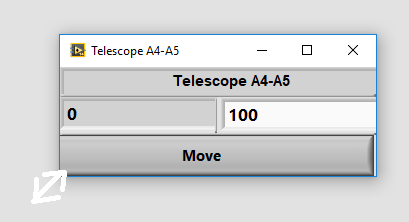 2.
3.
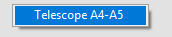 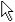 Alexander Kessler   Dynamic UI @ RT
18.03.2019
6
Idea
Change in drag mode -> mouse icon = “move”
Drag GUIs to desired position
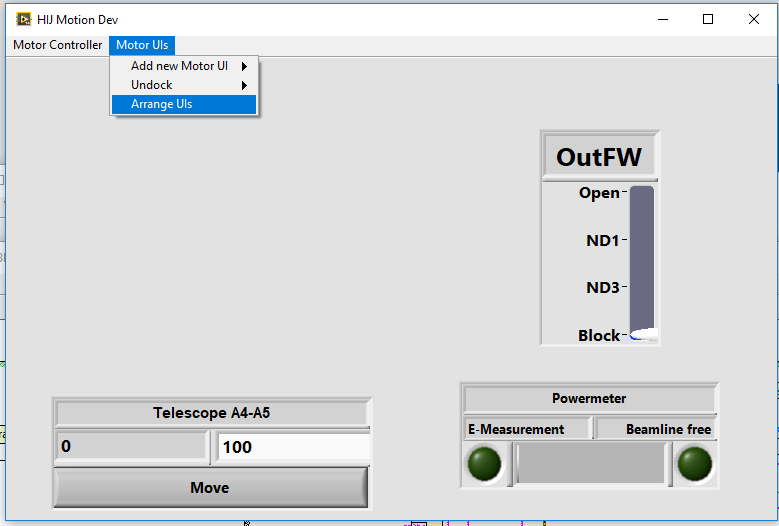 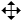 Alexander Kessler   Dynamic UI @ RT
18.03.2019
7
Idea
Move GUIs to desired position
Disable drag mode -> finished!
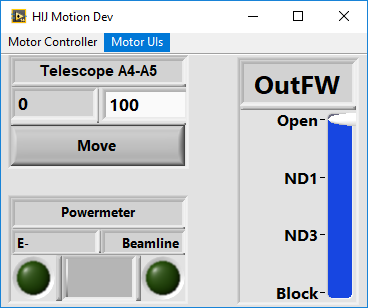 Alexander Kessler   Dynamic UI @ RT
18.03.2019
8
Some LV Tricks
Scan from String and Format into String.vi works well with enums!
Use what for menu tags!
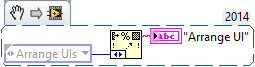 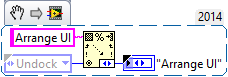 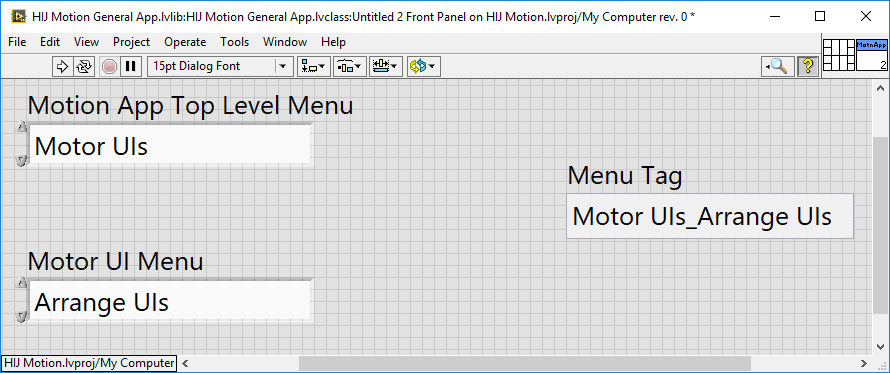 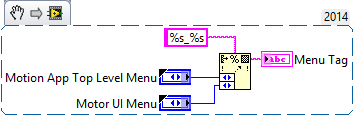 Alexander Kessler   Dynamic UI @ RT
18.03.2019
9
Some LV Tricks
Find all child classes (Based on QueyeYueue LAVA Post https://lavag.org/topic/18973-list-children-classes/?do=findComment&comment=114169 )
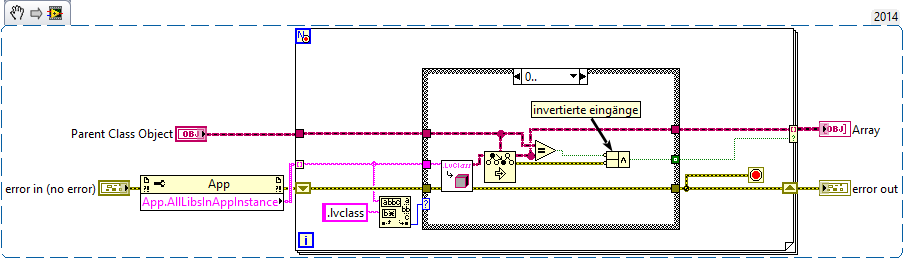 Extract class name without prefix and suffix
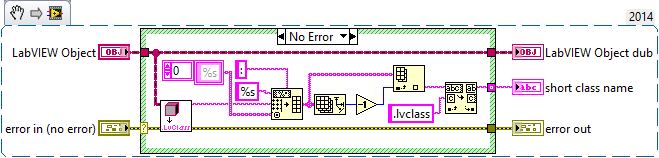 Alexander Kessler   Dynamic UI @ RT
18.03.2019
10
Dynamic menu
Build menu tags in snake case styleTopLevelTag_SecondLevelTag_ThirdLevelTag
use enums instead of text (change menu name in enum definition)
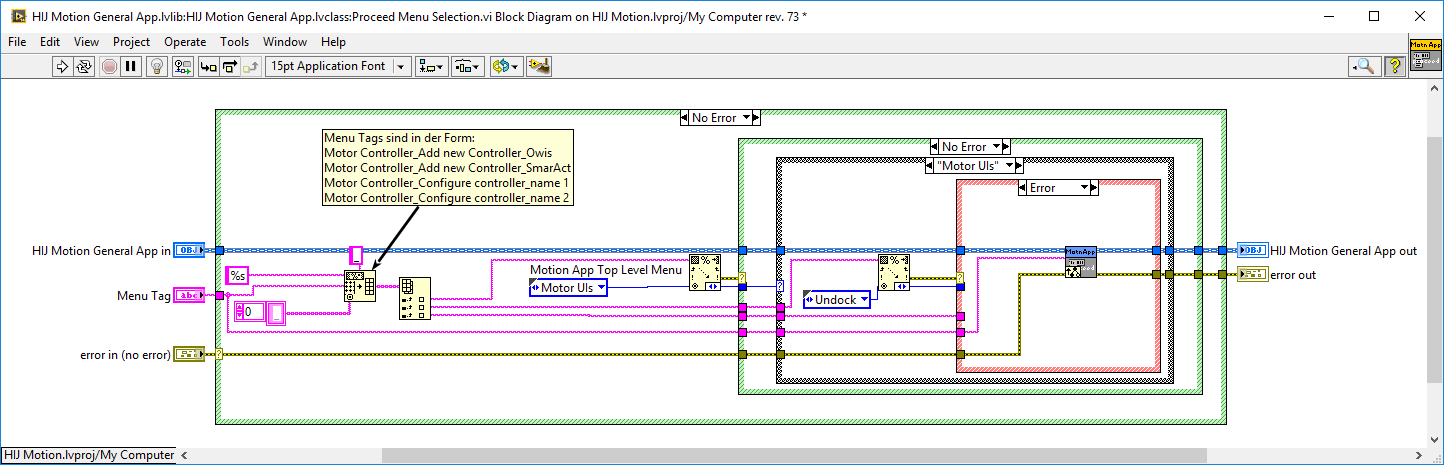 Alexander Kessler   Dynamic UI @ RT
18.03.2019
11
Dock a motor GUI
Get window size from GUI (reply msg of Viewable Actor)
Set size of subpanel and shift it at mouse position
Send Insert into Subpanel Msg to GUI
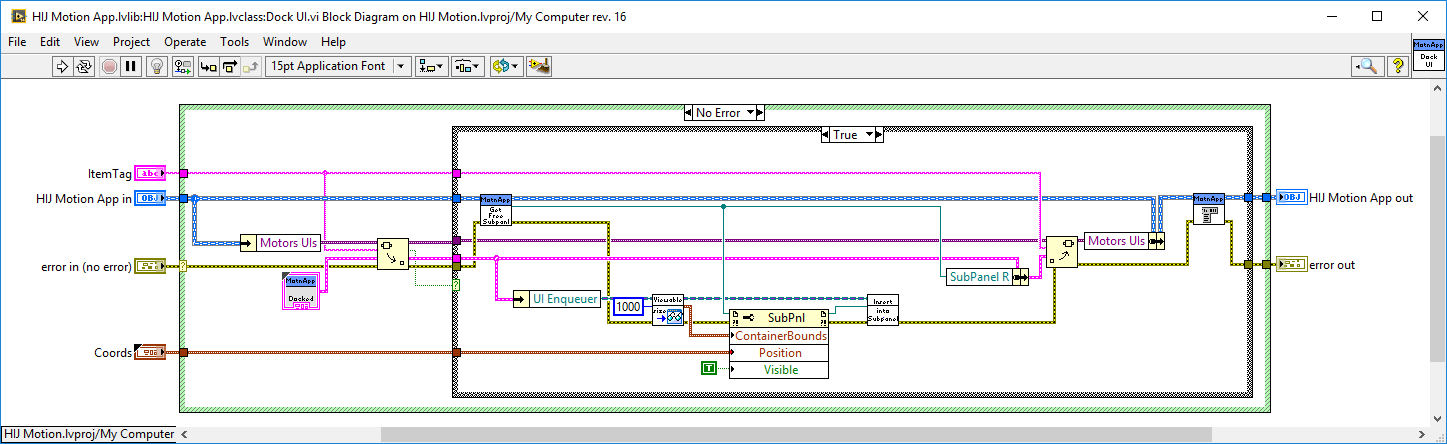 Alexander Kessler   Dynamic UI @ RT
18.03.2019
12
Arrange GUI
Change in drag mode @ menu selection(change mouse icon and set menu item checked)
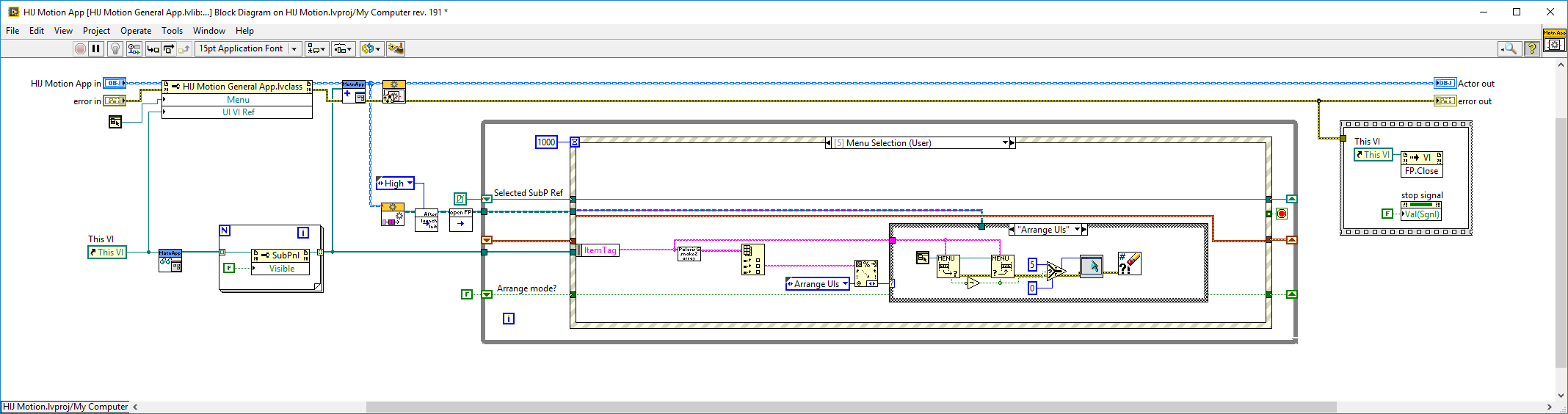 VI Ref for
Viewable Actor
Viewable Actor
Send Open FP
Alexander Kessler   Dynamic UI @ RT
18.03.2019
13
Arrange GUI
Initialize drag mode @ mouse down if mouse is inside an used subpanel
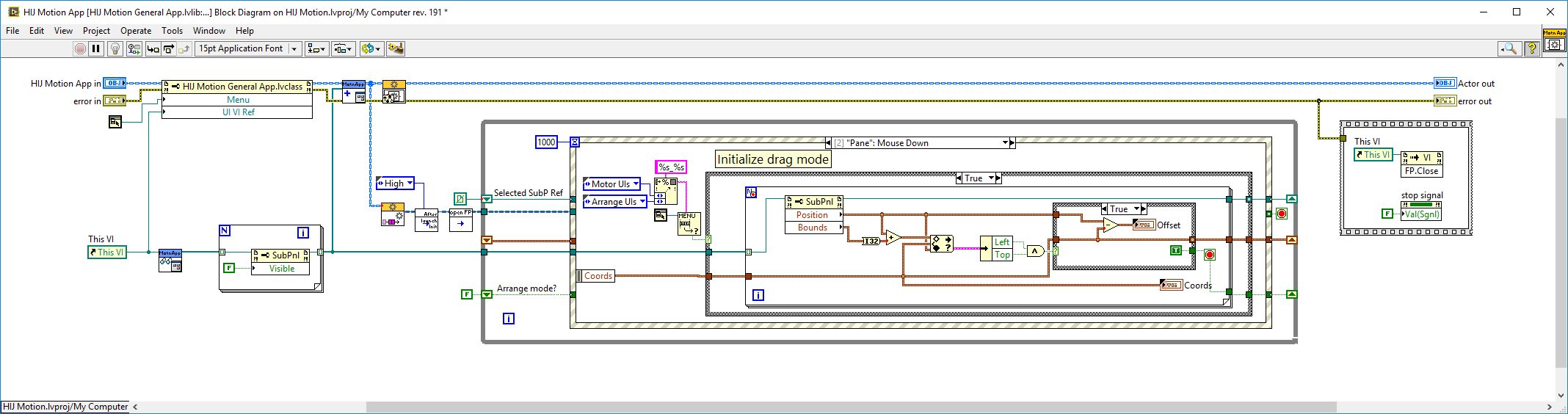 Alexander Kessler   Dynamic UI @ RT
18.03.2019
14
Arrange GUI
Catch mouse movement and shift subpanel
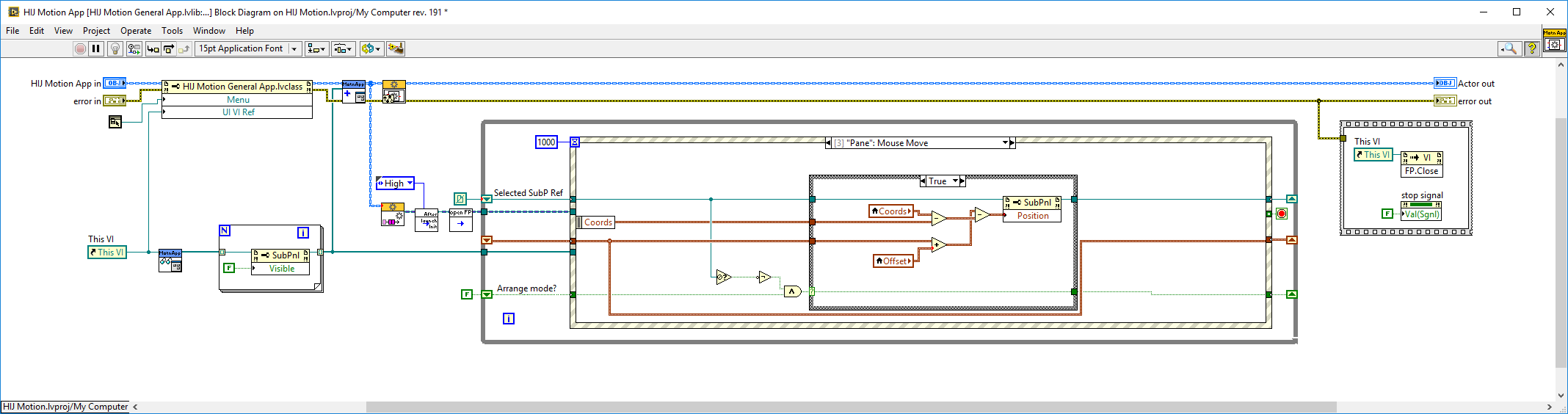 Alexander Kessler   Dynamic UI @ RT
18.03.2019
15
Arrange GUI
Reset drag mode @ mouse up event
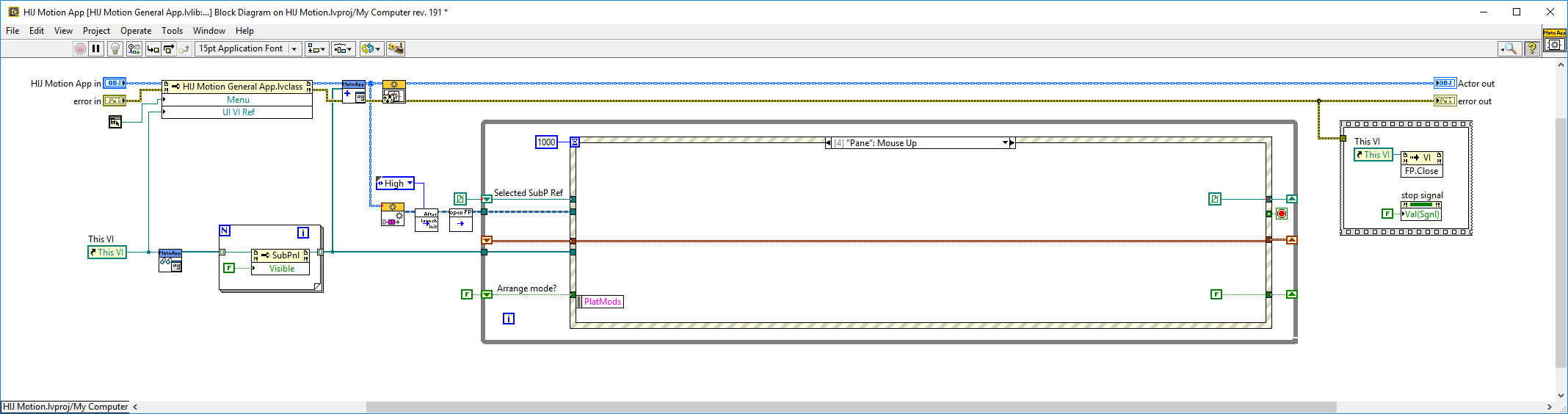 Alexander Kessler   Dynamic UI @ RT
18.03.2019
16
Summary
Dynamic UIs are quite easy with AF and suitable base classhttps://git.gsi.de/a.kessler/ViewableActor.git 
Avoid trouble with strings, use enums
Simple implementation of dynamic menus
VI to find all child classes
Reference application HI-Jena motionhttps://git.gsi.de/a.kessler/HIJ_Motion.git
Alexander Kessler   Dynamic UI @ RT
18.03.2019
17